Pre-Health Science: Pathways to Success
Chapter 9	: Time Management
9.0 Learning Objectives
After reading this chapter, you should be able to do the following:
Discover your beliefs about time management and your current strengths managing all you have to do
Make informed and effective learning choices in regards to personal attitude and motivation
Evaluate and make informed decisions about how to organize the focus the time you have available to you
Identify tools and strategies to apply to help you take responsibility for structuring your time inside and outside of school
Identify Fanshawe resources to assist you on campus
9.1 Time Management
For college-level learning, you can expect to spend much more time on learning activities outside the classroom than you will in the classroom
You should spend at least two hours of outside learning for every one hour of lecture
Another guide is to spend 2 hours for every 5% an assignment/task/quiz is worth
Time management skills are crucial for college success
9.1 Time Management
How do you feel about your own time management skills? Do you stay motivated with all tasks? 
Complete the self-evaluation tool in Section 9.1.
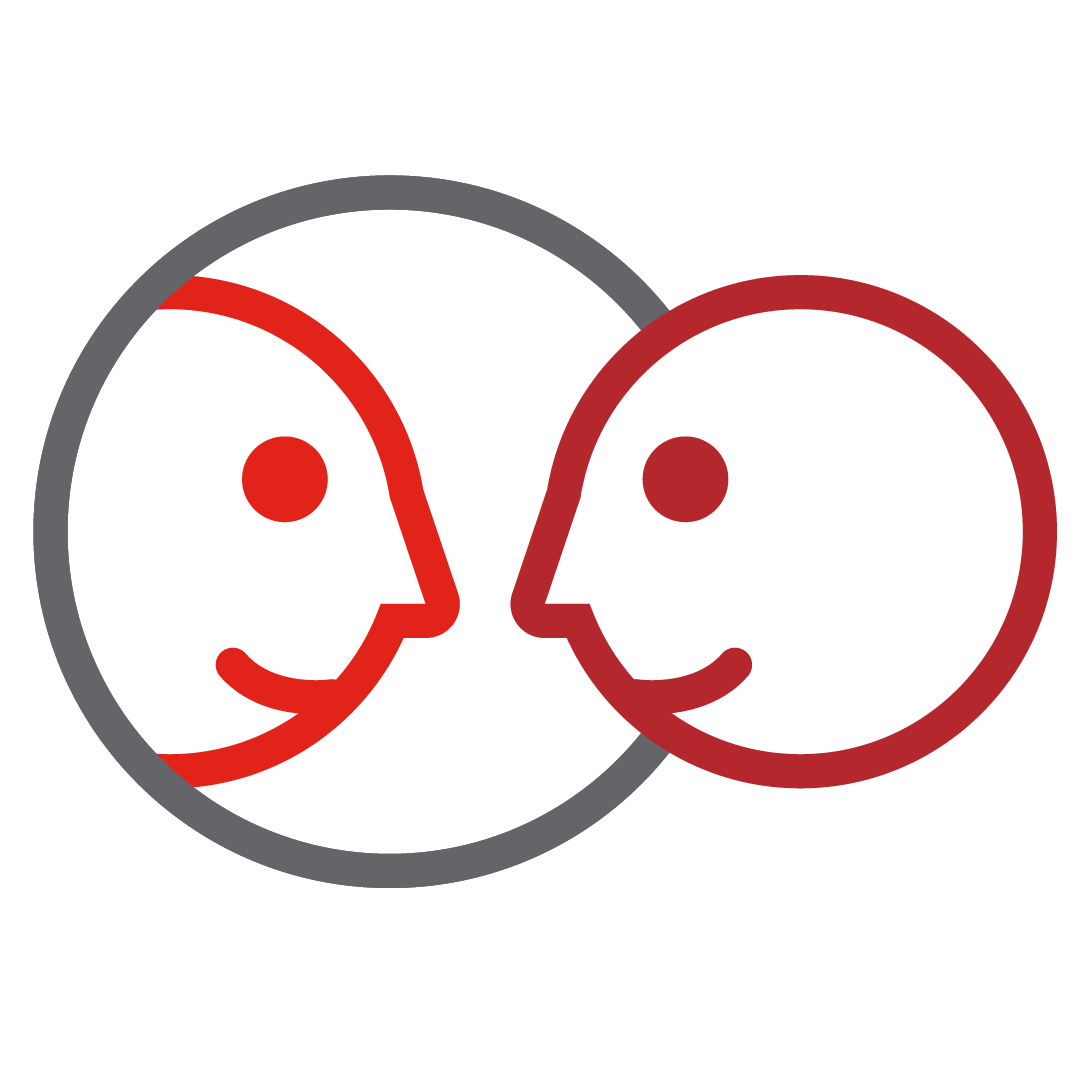 9.2 The Benefit of Good Time Management
Investing into time management means
Less stress 
Find opportunities of free time
Improved academic performance
Transferrable skill for school, employment, life
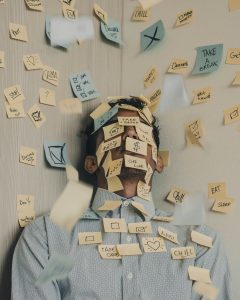 Photo by Luis Villasmil, Unsplash License
9.3 The Financial Cost of Poor Time Management
Possible delayed graduation
Poor academic performance
Extra tuition, textbook, fees cost 
Lost wages
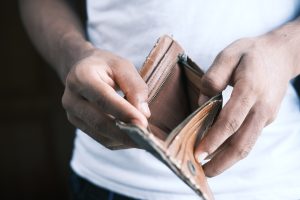 Photo by Towfiqu barbhuiya, Unsplash License
9.4 The Cost of Procrastination
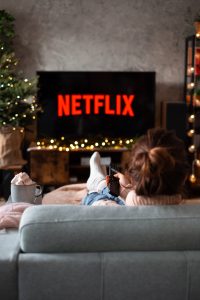 Procrastination is the act of delaying some task that needs to be completed
Why?
Lack of energy 
Lack of focus 
Fear of failure
Can cause many issues
Photo by freestocks.org, Pexels License
9.4 The Cost of Procrastination
Steps to staying focused:
9.5 How to Manage Time
Brightspace PULSE app is an app that connects to FOL and if your professor has set a due date in your FOL calendar, your phone will alert you to upcoming due dates
Know yourself! 
Know how long it takes you to do each task
Visit Section 9.5 in your text, and try the activity
9.6 Prioritization: Self-Management of What You Do and When You Do It
How to Prioritize:
Ensure you understand requirements of each task 
Decide on importance, impact, other priorities, urgency 
Manage outside factors (friends, family, etc.) 
What if I can’t finish? 
Communicate early, and provide detail 
Understand ramifications of incomplete tasks
9.7 Enhanced Strategies for Time and Task Management
9.8 Career Connection
Visit Section 9.8 Career Connection 
Complete and reflect on the questions and prompts
9.9 Fanshawe Resources
There are many resources at Fanshawe who can help you take a step back, evaluate where you are, develop a plan to get you back on track and set you up with some strategies to monitor your progress.
Visit Section 9.9 for a list of, and links to, support resources at Fanshawe
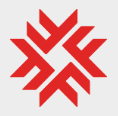 9.10 Knowledge Check
Key Takeaways
Time management reduces stress
Stress, money, time, goals are all negatively impacted with poor time management 
Effective time management strategies available in chapter 9
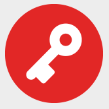 9.10 Knowledge Check
Now that you have had a chance to explore the reasons time management is important, and various strategies to help you excel in it, visit Section 9.10 and complete reflection tasks outlined.
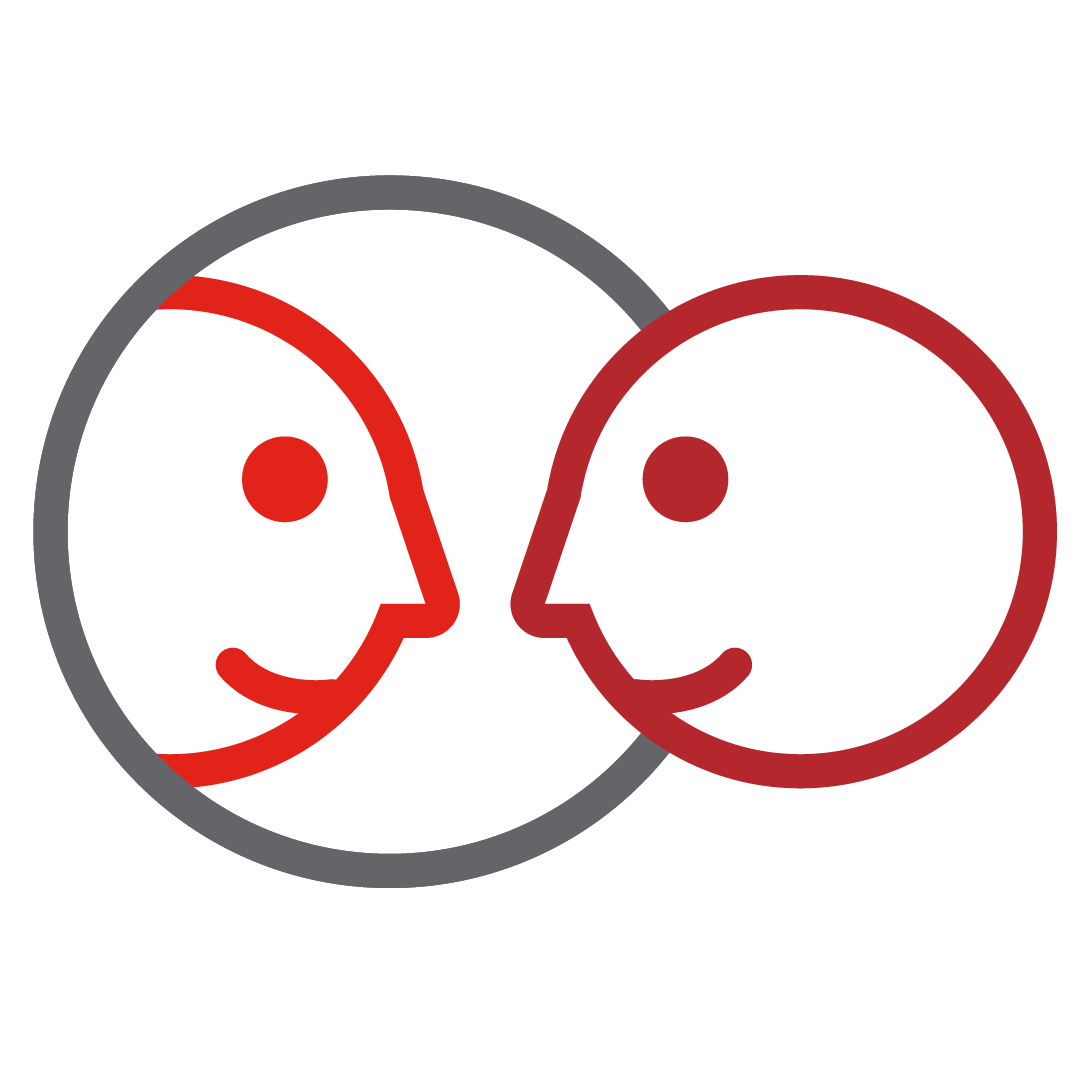